CSC
打造更便利的導覽系統
營
營
運
運
報
報
告
告
書
書
企業簡介
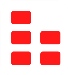 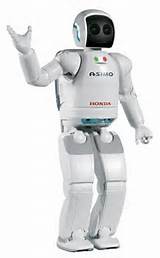 經營概況
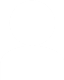 產品介紹
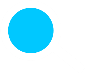 財務資訊
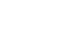 打造更便利的導覽系統
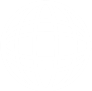 未來展望
2014/12/3
2
企業簡介
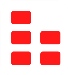 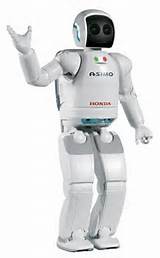 經營概況
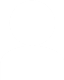 產品介紹
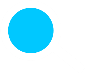 財務資訊
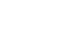 打造更便利的導覽系統
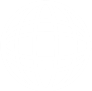 未來展望
2014/12/3
3
公司簡介/核心價值
CSC
提供最體貼完善的產品與服務
2014/12/3
4
公司簡介/核心價值
核心價值
依客戶需求調整功能與服務
使Rone成為智慧型導覽機器人
的第一品牌
提供簡易之操作模式
整合相關導覽資訊與軟體
2014/12/3
5
企業簡介
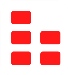 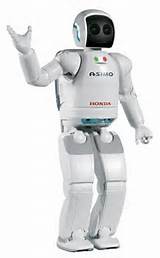 經營概況
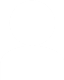 產品介紹
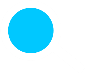 財務資訊
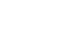 打造更便利的導覽系統
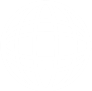 未來展望
2014/12/3
6
經營目標/目標市場/服務流程/主要競爭者
經營目標
建立產品的知名度及打開市場
2014/12/3
7
經營目標/目標市場/服務流程/主要競爭者
目標市場
主要的目標市場為北部地區
2014/12/3
8
經營目標/目標市場/服務流程/主要競爭者
服務流程
提供完善的售後服務
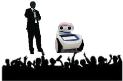 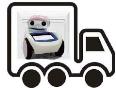 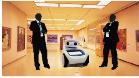 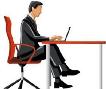 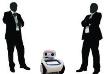 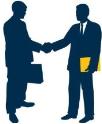 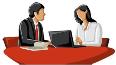 2014/12/3
9
經營目標/目標市場/服務流程/主要競爭者
主要競爭者
小美(全自動智慧型導覽機器人)
ANNA(迎賓導覽機器人)
慣導系統結合視覺路標定位技術
第一代全自動智慧型導覽機器人
產品具有完全自主的導航能力
UPITOR
(導覽型機器人)
Jinny
ASIMO
Crobot(迎賓機器人)
目前全球最有名氣的人形機器人
開放式語言學習模式
導覽時能與遊客互動
2014/12/3
10
企業簡介
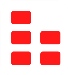 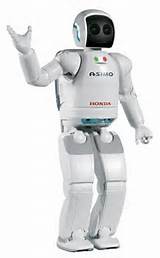 經營概況
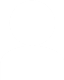 產品介紹
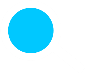 財務資訊
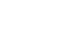 打造更便利的導覽系統
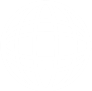 未來展望
2014/12/3
11
產品功能特性
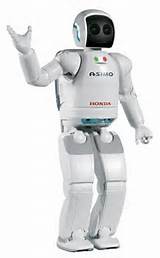 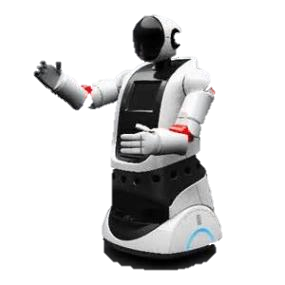 提供客製化資料庫系統滿足顧客需求
APP系統
依顧客需求建立資料庫系統
智慧語音對答
情緒表達
人臉辨識
2014/12/3
12
硬體介面功能
多元化功能滿足顧客需求
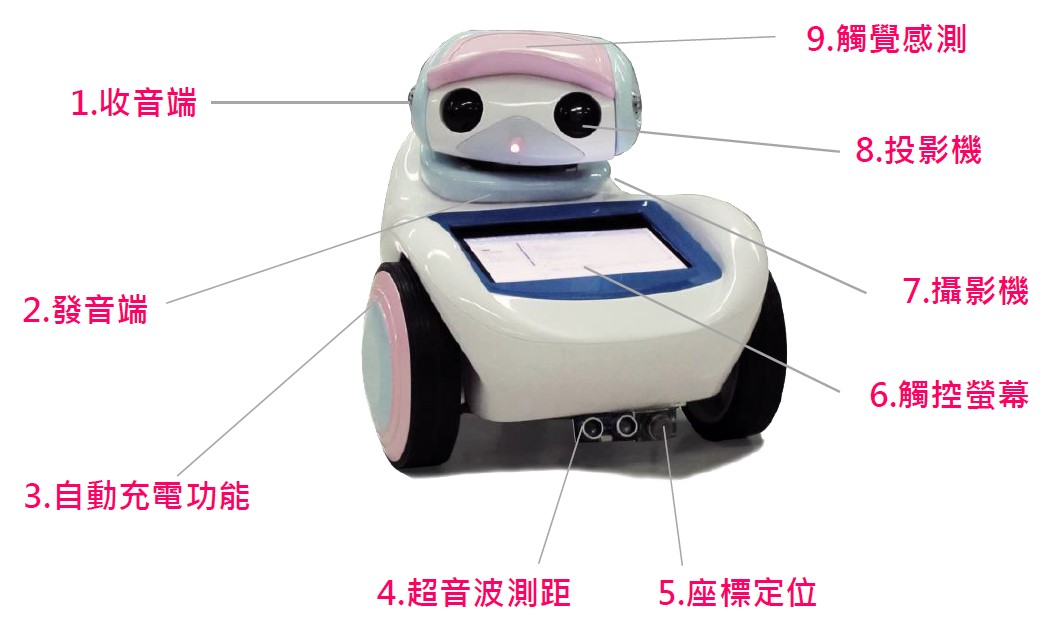 輸入即顯示資料
可播放簡報及影片
人臉辨識       情緒偵測
自動偵測電量
做出多種情緒反應
障礙物偵測
以比例進行定位
語音接收
語音傳達
2014/12/3
13
企業簡介
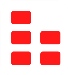 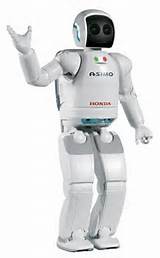 經營概況
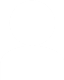 產品介紹
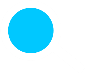 財務資訊
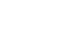 打造更便利的導覽系統
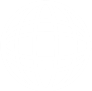 未來展望
2014/12/3
14
市場需求趨勢/預估銷售量比較/未來經營策略/預估損益表/損益兩平圖
全球工業機器人與服務型機器人市場需求趨勢
市場上
對機器人的需求
將會持續增加
預估
尤其以服務型機器人增加幅度最大
單位：
億美元
2014/12/3
15
市場需求趨勢/預估銷售量比較/未來經營策略/預估損益表/損益兩平圖
2012-2014年全球專業服務型機器人預估銷售量比較
產值將穩定增加
單位：
千元美金
1,017,077
706,304
3214
4625
預估銷售量將持續增加
單位
：台
2014/12/3
16
市場需求趨勢/預估銷售量比較/未來經營策略/預估損益表/損益兩平圖
未來經營策略與市場發展
未來將會繼續朝居家機器人
娛樂機器人
發展
綜合分析結果朝居家機器人發展
銷售量更佳
單
位
：
萬
台
老人照護與殘障資源將會大幅成長
2014/12/3
17
市場需求趨勢/預估銷售量比較/未來經營策略/預估損益表/損益兩平圖
未來3年之預估損益表
預估未來收益將穩定成長
單
位
：
元
2014/12/3
18
市場需求趨勢/預估銷售量比較/未來經營策略/預估損益表/損益兩平圖
損益兩平圖
損益兩平點的銷售量為301台
單
位
：
元
金額
總收入
銷售量略低於
損益兩平點未來收益將持續增加可望到達利潤區
利潤區
總費用
2,727,200
銷售額為10,775,800元
損益平衡點約為301台
銷售量
0
300單位
單位:台
2014/12/3
19
優劣勢分析
1.
專業型機器人產值與預估銷售量持續增加
2.
未來收益將持續增加
3.
持續新增與改善功能，滿足消費者需求
CSC財務管理很好，相當值得投資
2014/12/3
20
企業簡介
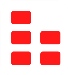 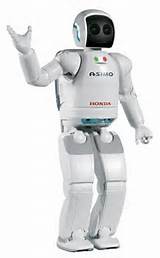 經營概況
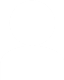 產品介紹
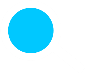 財務資訊
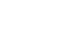 打造更便利的導覽系統
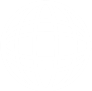 未來展望
2014/12/3
21
未來目標與策略/未來展望
未來目標與策略
往國際市場發展
1.
逐步累積顧客的使用體驗報告
與合作廠商維持良好關係
只要一台就能滿足所有需求
策略性外包
2.
3.
4.
2014/12/3
22
未來目標與策略/未來展望
打造更便利的導航系統
產品訊息
推廣
通路
虛實整合
透過視覺傳達
給消費者
以主題方式介紹產品
2014/12/3
23
CSC
打造更便利的導覽系統
謝
謝
謝
謝
觀
觀
賞
賞
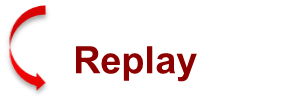